Dependence of cloud feedback on the spatial pattern of sea surface warming
Objective
Understand how the spatial pattern of sea surface warming affect the magnitude of cloud feedback
Approach
Numerical patch experiments are carried out with CAM5.3. In each patch experiment, a certain part of the ocean is warmed/cooled, and then the response of global cloud radiative effect to local surface warming is calculated.
Conclusions
Positive cloud feedback in response to warming in tropical ascent regions.
Negative cloud feedback in response to warming in tropical subsidence regions and extratropics.
Non-local effects are important for cloud feedback.
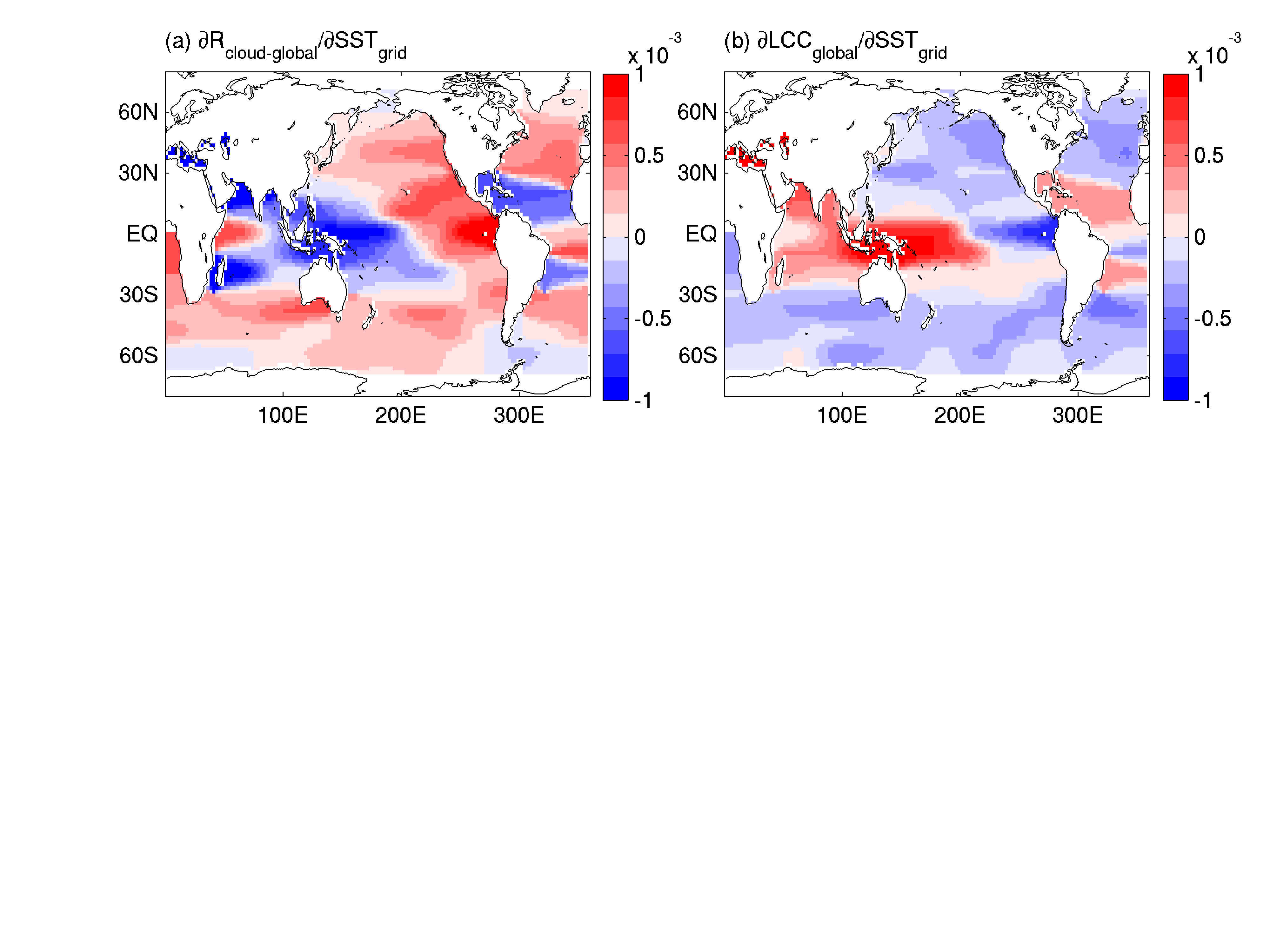 Response of global mean ∆Rcloud to warming in each gridbox,  calculated from patch warming experiments. The unit is 10-3 %/K.
Zhou, C., M. D. Zelinka, and S. A. Klein, Analyzing the dependence of global cloud feedback on the spatial pattern of sea surface temperature change with a Green’s Function approach, Journal of Advances in Modeling Earth Systems, accepted in 2017.